P2 Knowledge Organiser – 4.2.1 – Electricity
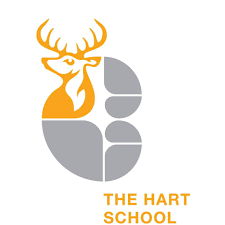 Resistors
The current through an ohmic conductor (at a constant temperature) is directly proportional to the potential difference across the resistor.
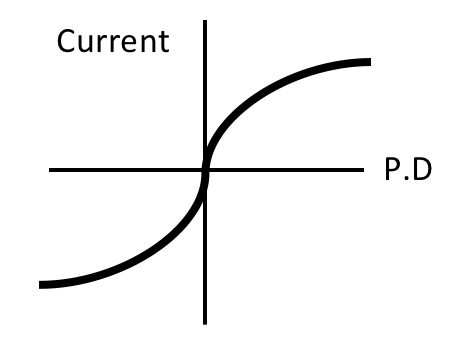 Filament Lamp
The resistance increases as the temperature increases.
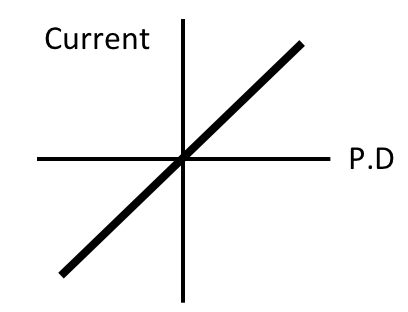 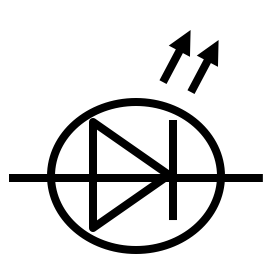 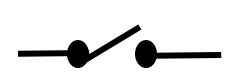 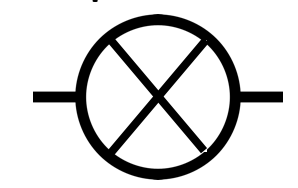 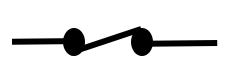 Diode
The current flows in one direction only. The diode has a very high resistance in the reverse direction.
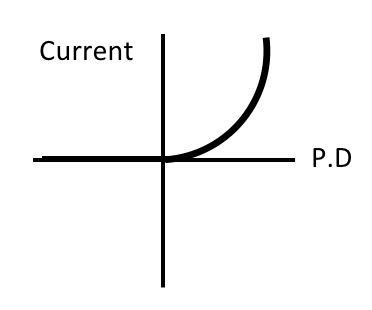 Required practical 
Independent variable – Length of wire
Dependent variable – current and PD to calculate resistance
Control variable – Width of wire/ type of metal
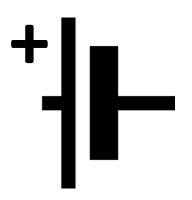 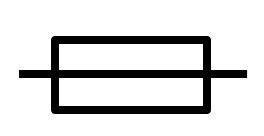 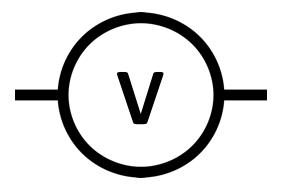 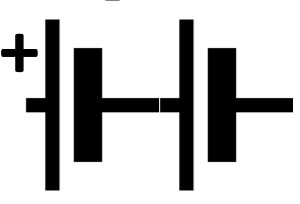 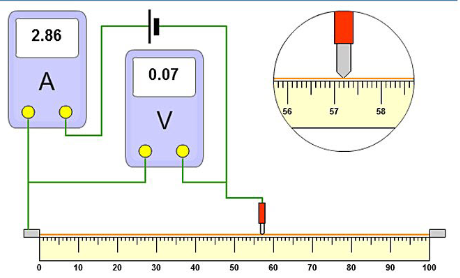 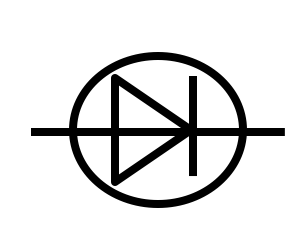 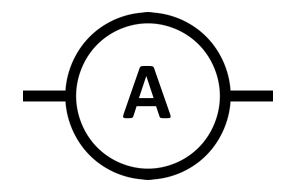 Current, Resistance and Potential Difference
The current depends on the resistance and the potential difference 
The greater the resistance of the component the smaller the current for a given potential difference

Potential Difference = Current x Resistance
V=IR
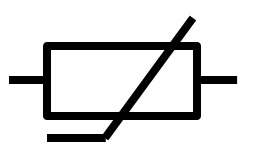 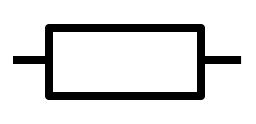 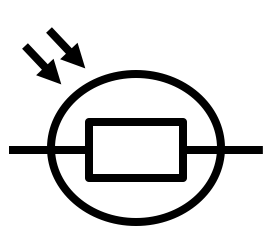 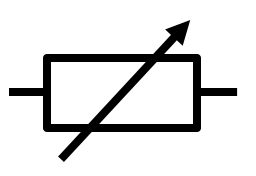 Parallel Circuits
The potential difference is the same 
Current is shared between each branch
Total resistance of two resistors is less than the resistance of the smallest individual resistor.
Electrical Charge and Current
Circuit must include a source of potential difference.   
Electric current is a flow of electrical charge. 
The size of the electric current is the rate of flow of electrical charge. 


Charge Flow = Current × Time
Series Circuits
Current is the same at any point in the circuit
The total potential difference of the power supply is shared between the components.  
Total resistance is the sum of the resistance of each component: R total = R1 + R2
Thermistors and Light Dependent Resistors
Resistance of a thermistor decreases as the temperature increases. 

The resistance of an LDR decreases as light intensity increases.
P2 Knowledge Organiser – 4.2.1 – Electricity
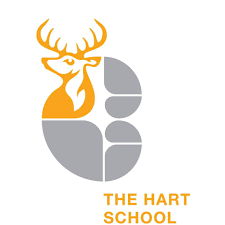 Power
The rate of energy transfer (power) in any circuit is related to the potential difference across the circuit and the current through it. 

Power = Potential Difference x Current

Power = (Current)2 x Resistance
Static electricity (TRIPLE)
When insulating materials are rubbed together they become electrically charged
Negatively charged electrons are rubbed off one material onto another
The material that lost electrons becomes positively charged
The material that gains electrons becomes negatively charged
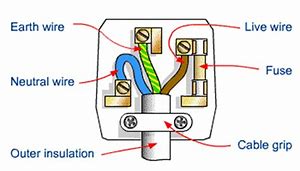